量子現象素養教案設計(一)
陳鴻宜  台師大物理

北一女中          10/25
量子現象課本內容編排討論
陰極射線管與電子荷質比實驗
密立坎油滴實驗
電子的發現
Ｘ射線的產生、原理及其性質
Ｘ射線的應用
X射線
黑體輻射的性質與普朗克的量子論
光電效應與愛因斯坦光量子論
量子論的發現
拉塞福的原子模型
氫原子光譜與波耳的氫原子模型
原子結構
德布羅意物質波的提出與證實
波與粒子的二象性
物質波
原子核的組成
原子核的衰變及其放射性
原子核
守恆律
對稱性與守恆律的關係
物理學上的守恆律
混搭
歷史 – 時間序
主題 – 單元
機率
素養教學
觀念 – 主軸
量子現象課本內容
陰極射線管與電子荷質比實驗
密立坎油滴實驗
電子的發現
Ｘ射線的產生、原理及其性質
Ｘ射線的應用
X射線
黑體輻射的性質與普朗克的量子論
光電效應與愛因斯坦光量子論
量子論的發現
拉塞福的原子模型
氫原子光譜與波耳的氫原子模型
原子結構
德布羅意物質波的提出與證實
波與粒子的二象性
物質波
原子核的組成
原子核的衰變及其放射性
原子核
以機率為主軸
1 量子論的起源
一、黑體輻射的性質
二、普朗克的量子論
黑體輻射
2 光的波粒二象性
3 電子的波粒二象性
4 量子論
一、波爾互補原理
二、量子機率與波粒二象性的機率解釋
物質波的奇思幻想
web.phy.ntnu.edu.tw/~hongyi
素養課程的安排
量子現象課程內容
1 量子論的起源
一、黑體輻射的性質
二、普朗克的量子論
2 光的波粒二象性
一、光電效應與愛因斯坦光量子論
二、Ｘ射線的產生與勞厄繞射
三、康普吞Ｘ射線散射(延伸閱讀)
3 電子的波粒二象性
一、電子的發現與密立坎油滴實驗 
二、德布羅意物質波的假設與戴維森及革末電子繞射實驗
3 量子論
一、波爾互補原理
二、量子機率與波粒二象性的機率解釋
4 原子結構
一、湯木生原子模型
二、拉塞福的原子模型
三、波耳的氫原子模型
	A、氫原子光譜
	B、能階與電子軌道
四、氫原子模型的機率解釋
6 原子核
一、原子核的組成
二、原子核的衰變及其放射性
一、守恆律
二、對稱性與守恆律的關係
7 物理學上的守恆律
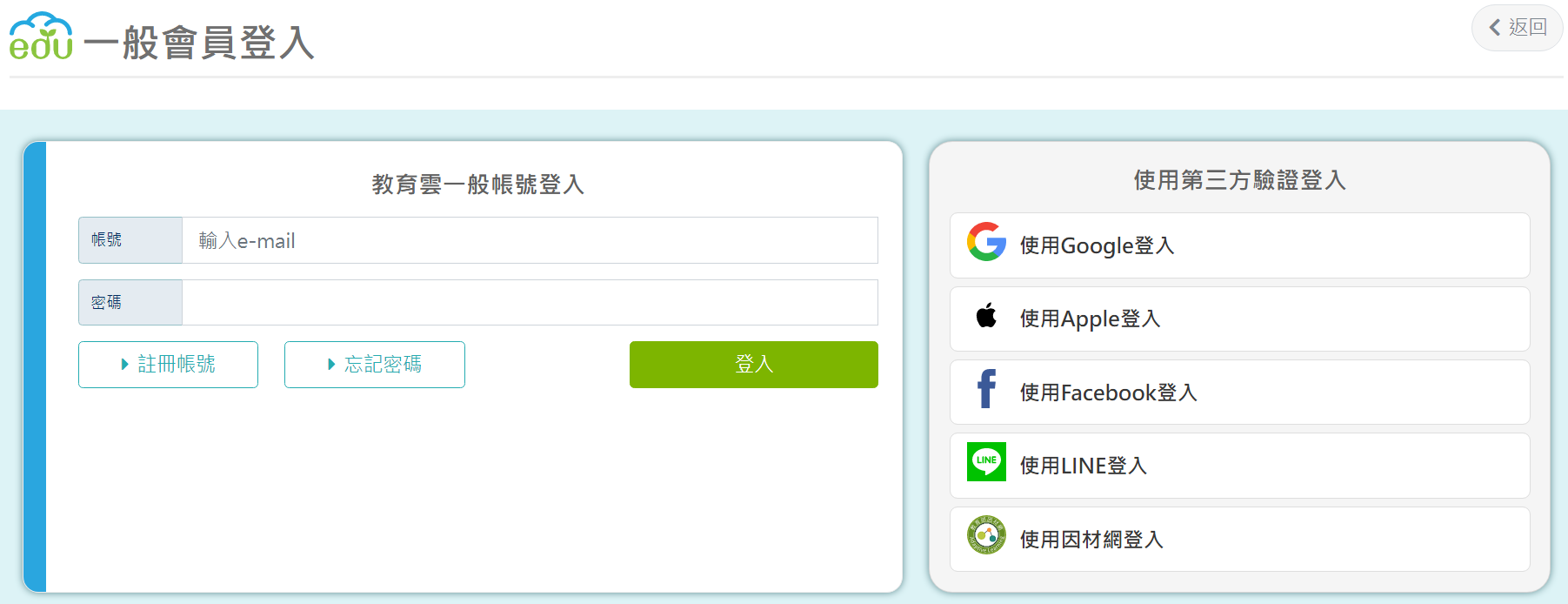 一、課程架構教材知識節點同時對應課綱學習內容與課本章節每個知識節點包含(1)1支教學影片、(2)2道基本練習題與3道素養題
對應
課本章節
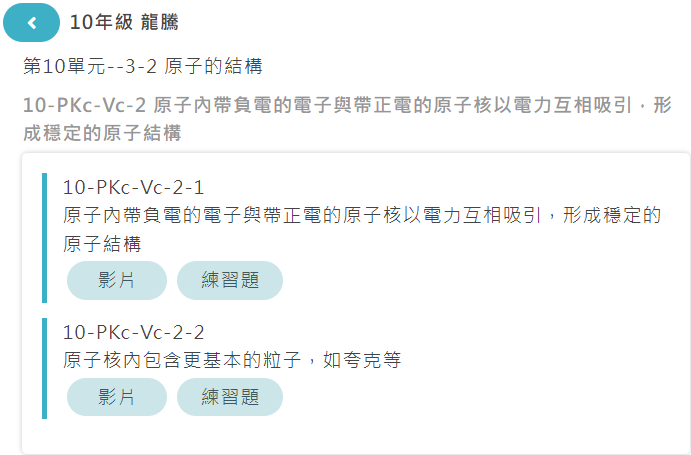 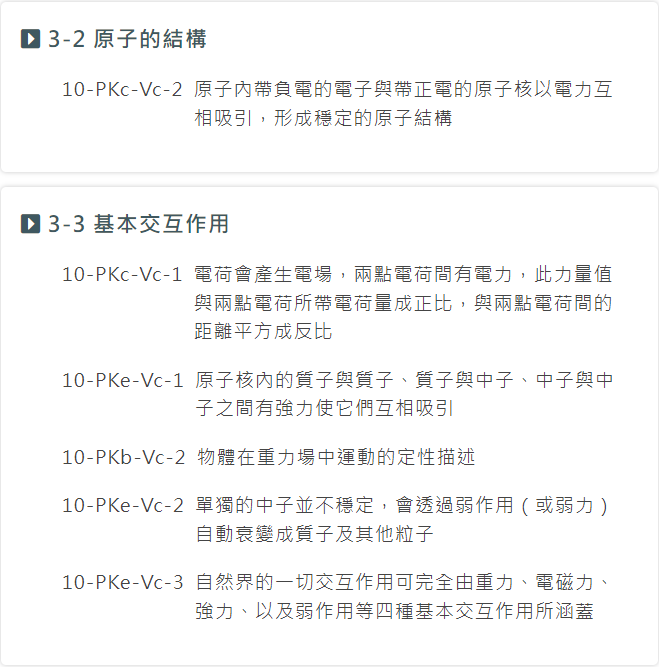 對應課綱學習內容
課後情境題
6-7分鐘
講述課程
普高物理92支影片
460道練習題
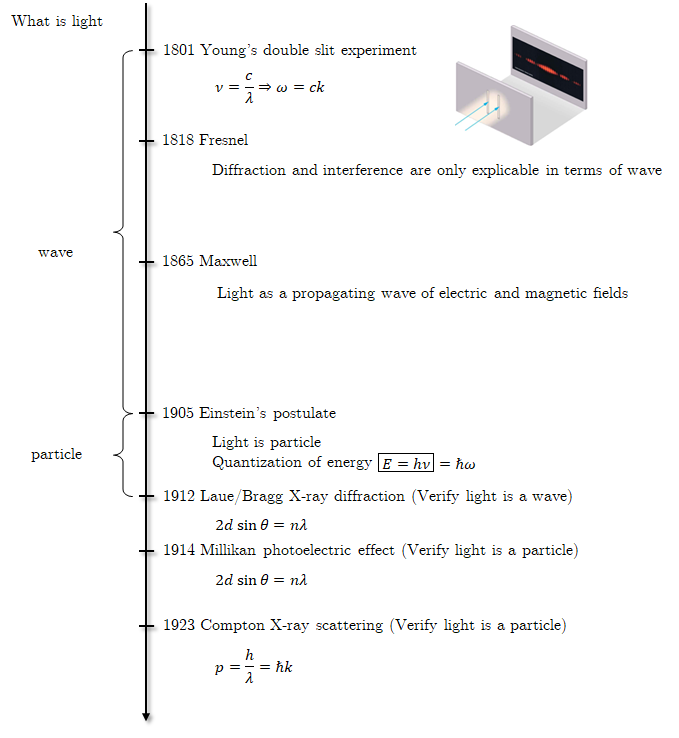 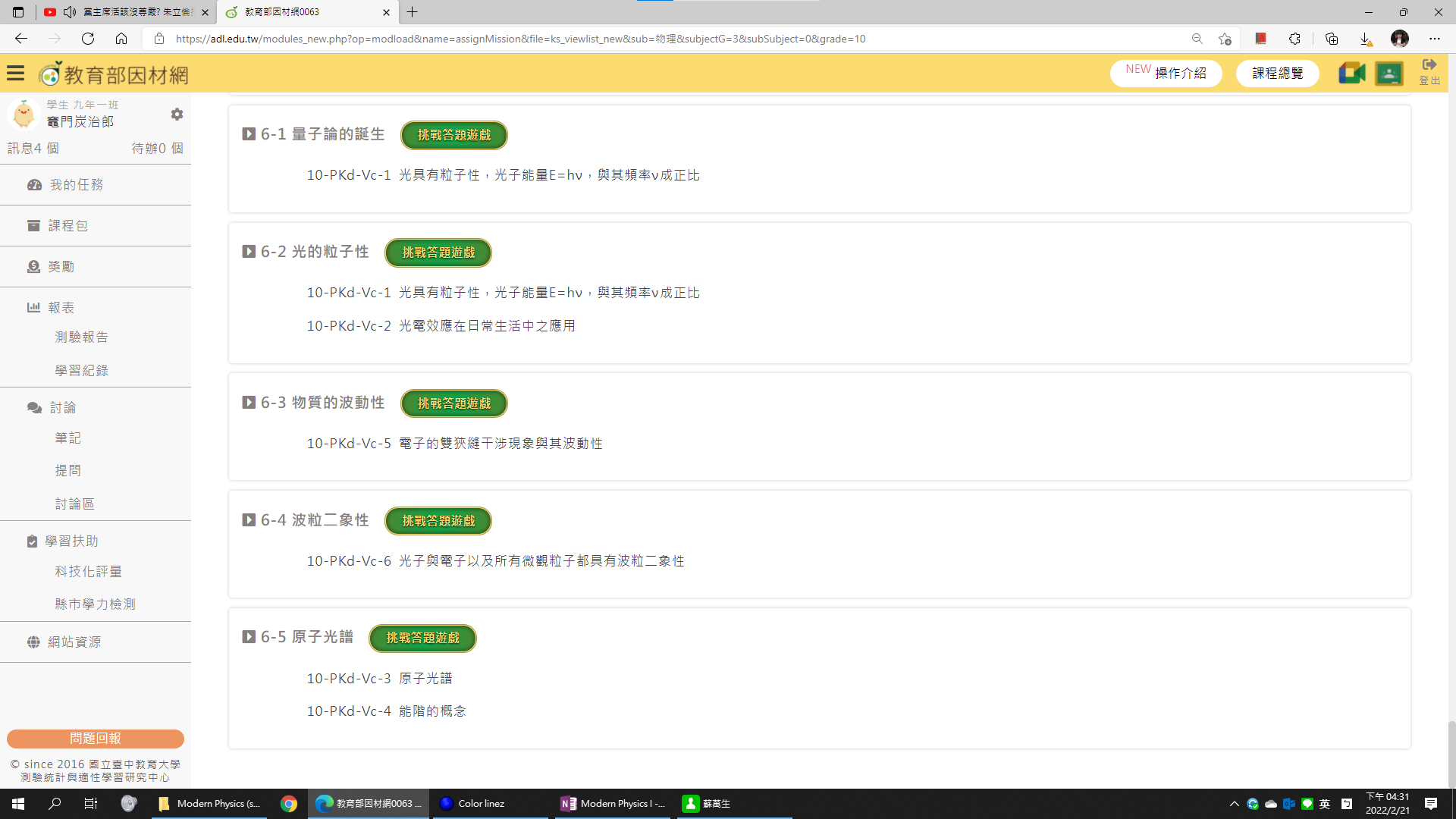 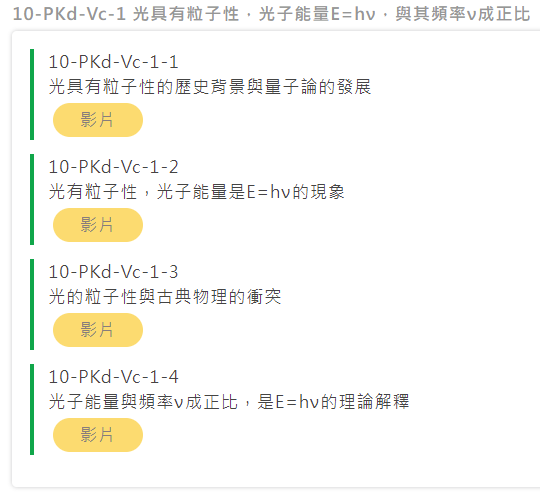 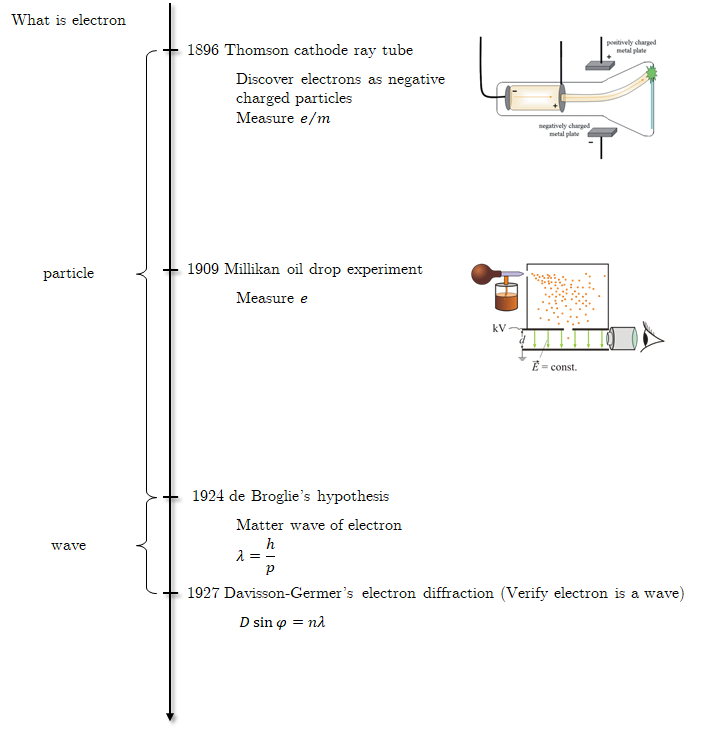 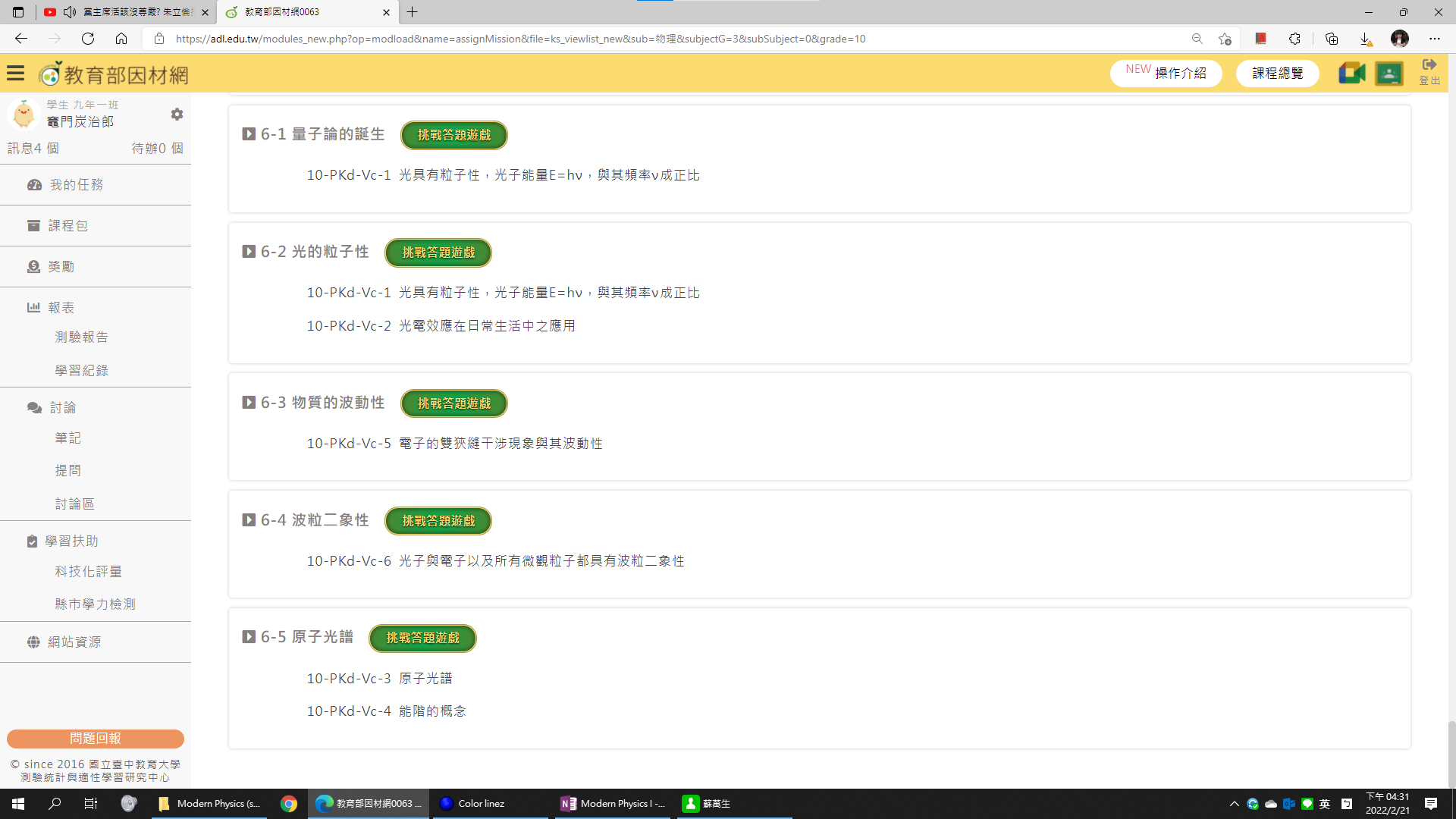 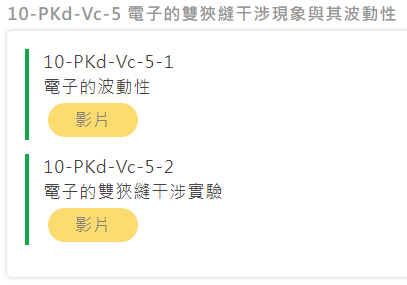